Pericardium
The heart lies enclosed within pericardial membranes
Fibrous pericardium (pericardial sac) – outer layer of dense CT that protects & anchors
Serous pericardium – double layered membrane with “pericardial fluid” between
Parietal pericardium – lines the pericardial sac
Visceral pericardium – covers the heart; also known as the “epicardium”
Pericardium
Double walled sac around heart composed of:
Superficial fibrous pericardium
Deep two-layer serous pericardium
Parietal layer lines internal surface of fibrous pericardium
Visceral layer (AKA epicardium) lines surface of heart
Parietal and visceral layers separted by fluid filled pericardial cavity
Pericardium
Protects and anchors heart
Prevents overfilling
Provides friction free environment for heart
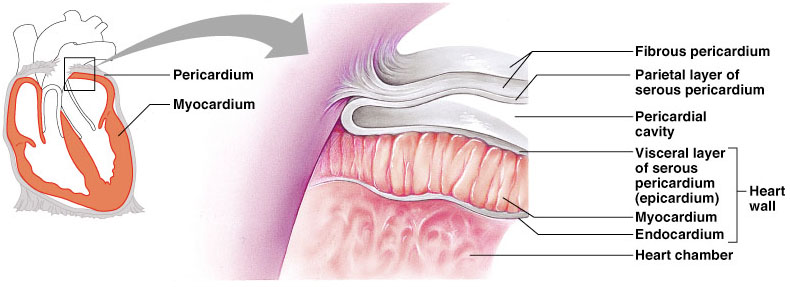 Constituents of Heart Wall
Epicardium:  the visceral layer of serous pericardium
Myocardium:  muscle layer
Fibrous skeleton:  interlacing, criss-crossing layer of connective tissue
Endocardium:  endothelial layer of inner myocardial surface
Cardiovascular SystemThe HeartAnatomy
The Cardiovascular system is comprised of the heart, blood vessels, & blood
The heart acts as a “pump”, creating pressure which causes blood to move through the blood vessels of the body, allowing O2 & nutrients to be distributed to, & wastes removed from, body tissues
Cardiac Anatomy
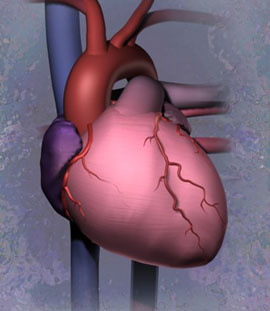 Atria
Receiving chambers of heart
Each has an auricle
Pectinate muscles
Ventricles
Discharging chambers of heart
Characterized by papillary muscles and trabeculae carneae muscles
Overview of Blood Flow
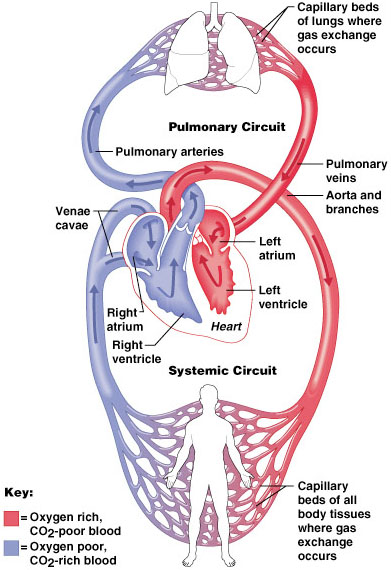 Right Atrium
Tricuspid Valve
Right Ventricle
Pulmonary Valve
Pulmonary Artery
Lungs
Pulmonary Veins
Left Atrium
Mitral Valve
Left Ventricle
Aortic Valve
Aorta
Systemic Circulation
Anatomical Features of the Heart
The heart lies within the mediastinum of the thoracic cavity
Hollow muscular organ with four internal chambers
(2) atria (lt. atrium & rt. atrium)-  receive blood from veins
(2) ventricles (lt. ventricle & rt. ventricle)- pump blood into arteries
Superior aspect of heart is the “base” (3rd intercostal space/sternal angle), where the blood vessels attach; Inferior is the “apex” (5th intercostal space), which rests on the relaxed diaphragm
External Features
 Auricles
 Coronary sulcus – contains the coronary sinus
 Anterior interventricular sulcus – contains coronary vessels
 Posterior interventricular sulcus – contains coronary vessels
Layers of Heart Wall
Epicardium (visceral pericardium)
 Myocardium
 Endocardium
Internal Anatomy of the Heart
Chambers of the heart
Right & left atrium
Separated by the interatrial septum
Right & left ventricle
Separated by the interventricular septum
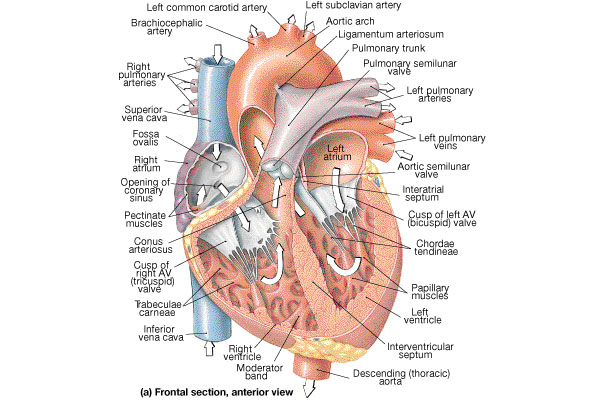 Human Anatomy, 3rd edition
Prentice Hall, © 2001
Structure of the Heart Wall
Epicardium = “upon the heart” = visceral pericardium
Dense fibrous connective tissue
Myocardium is the middle layer
Cardiac muscle
Endocardium = “inside the heart”
Simple squamous epithelium
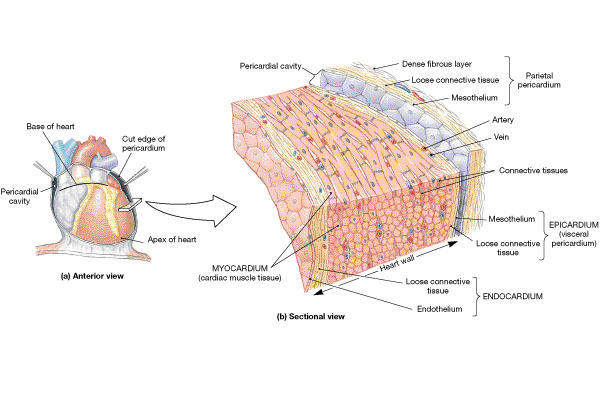 Human Anatomy, 3rd edition
Prentice Hall, © 2001
The Great Vessels
Superior & inferior vena cava
Return blood from body to right atrium
Coronary Sinus
Returns blood from heart wall to right atrium
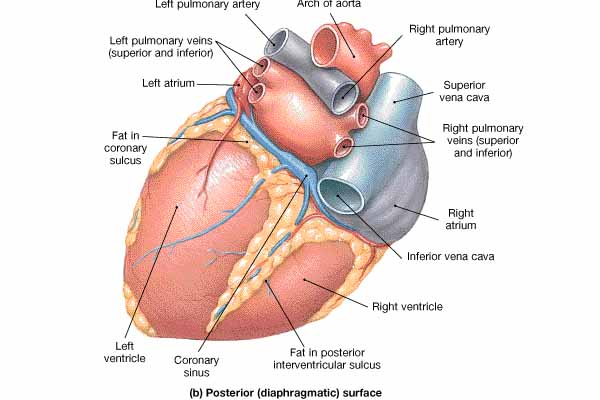 Human Anatomy, 3rd edition
Prentice Hall, © 2001
The Great Vessels
Pulmonary veins
Return blood (oxygenated) from lungs to left atrium
Aorta
Takes blood from left ventricle to body
Pulmonary artery
Takes blood (deoxygenated) from right ventricle to lungs
Human Anatomy, 3rd edition
Prentice Hall, © 2001
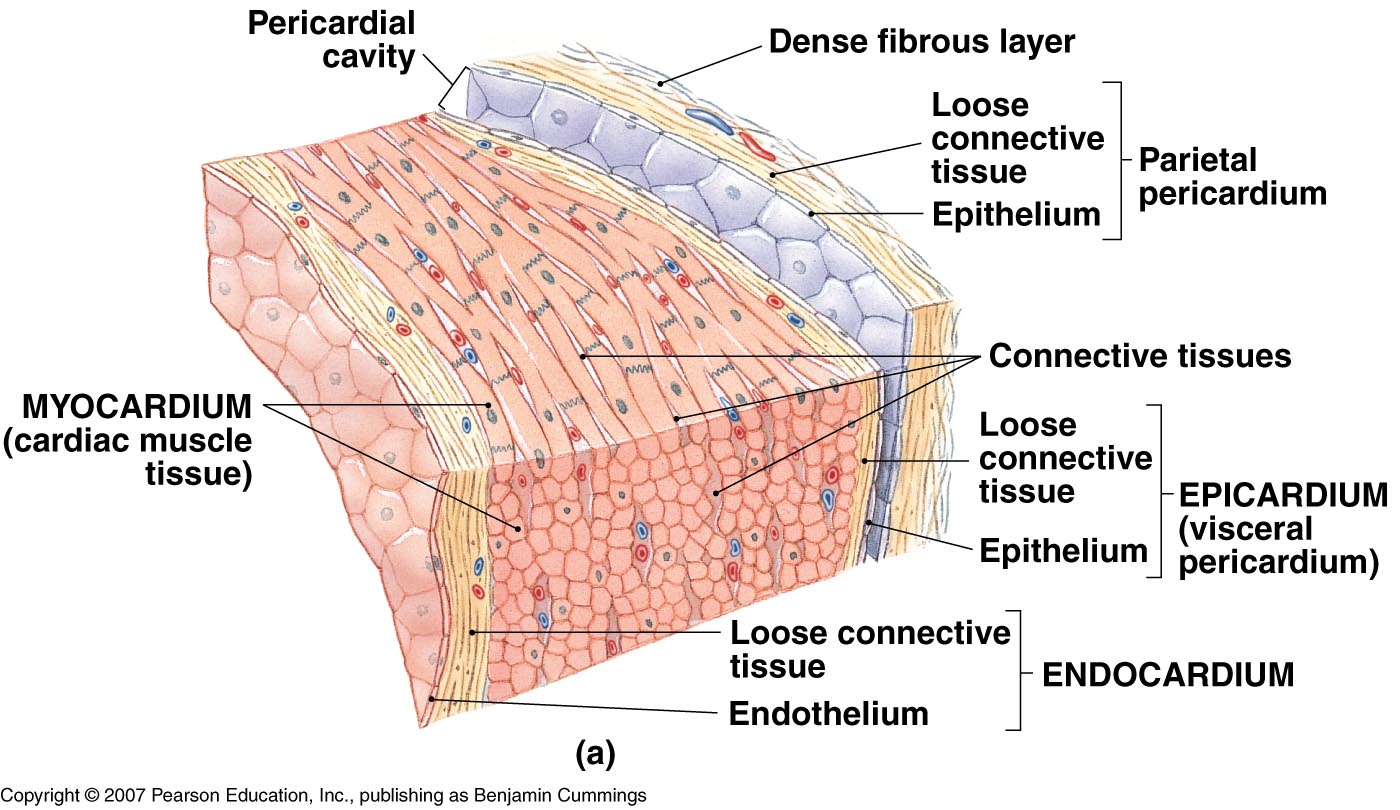 Cardiac muscle tissue
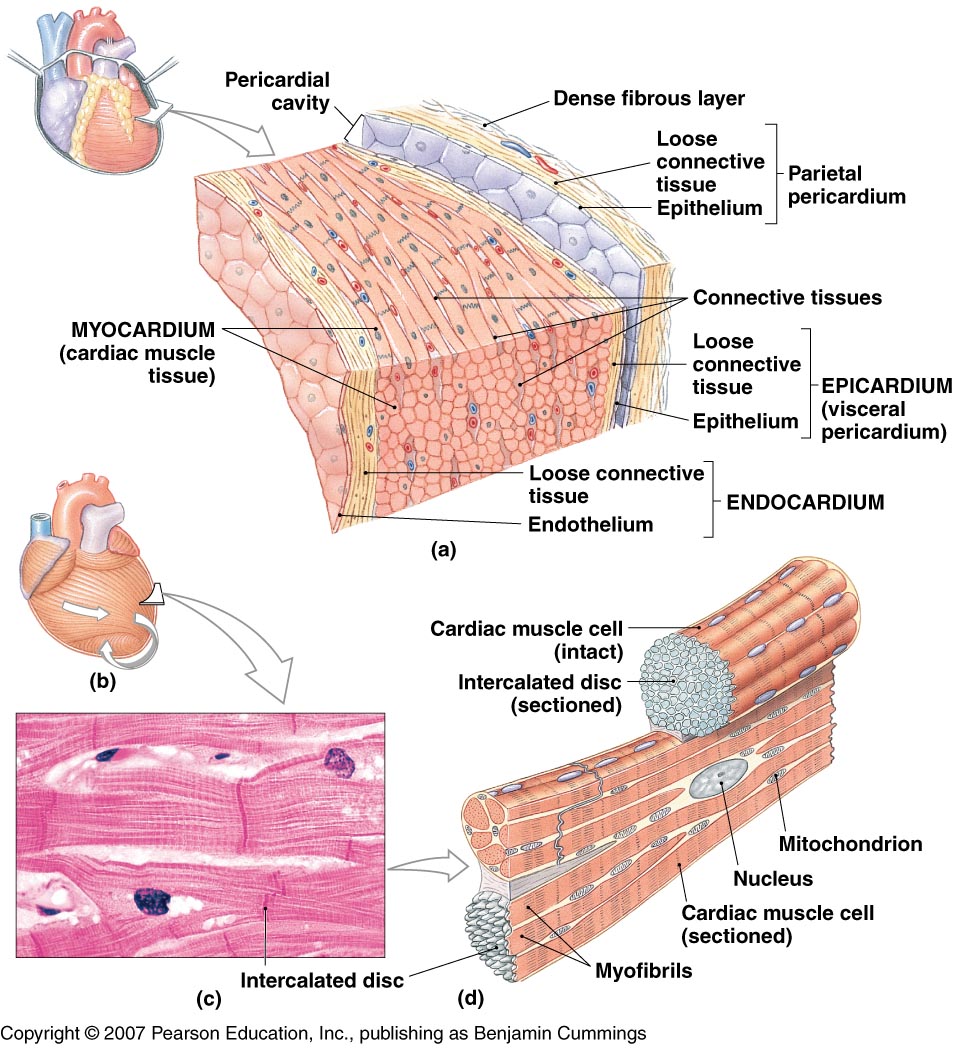 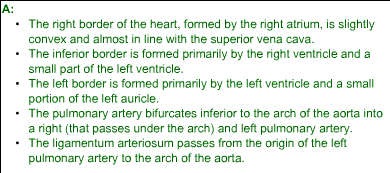 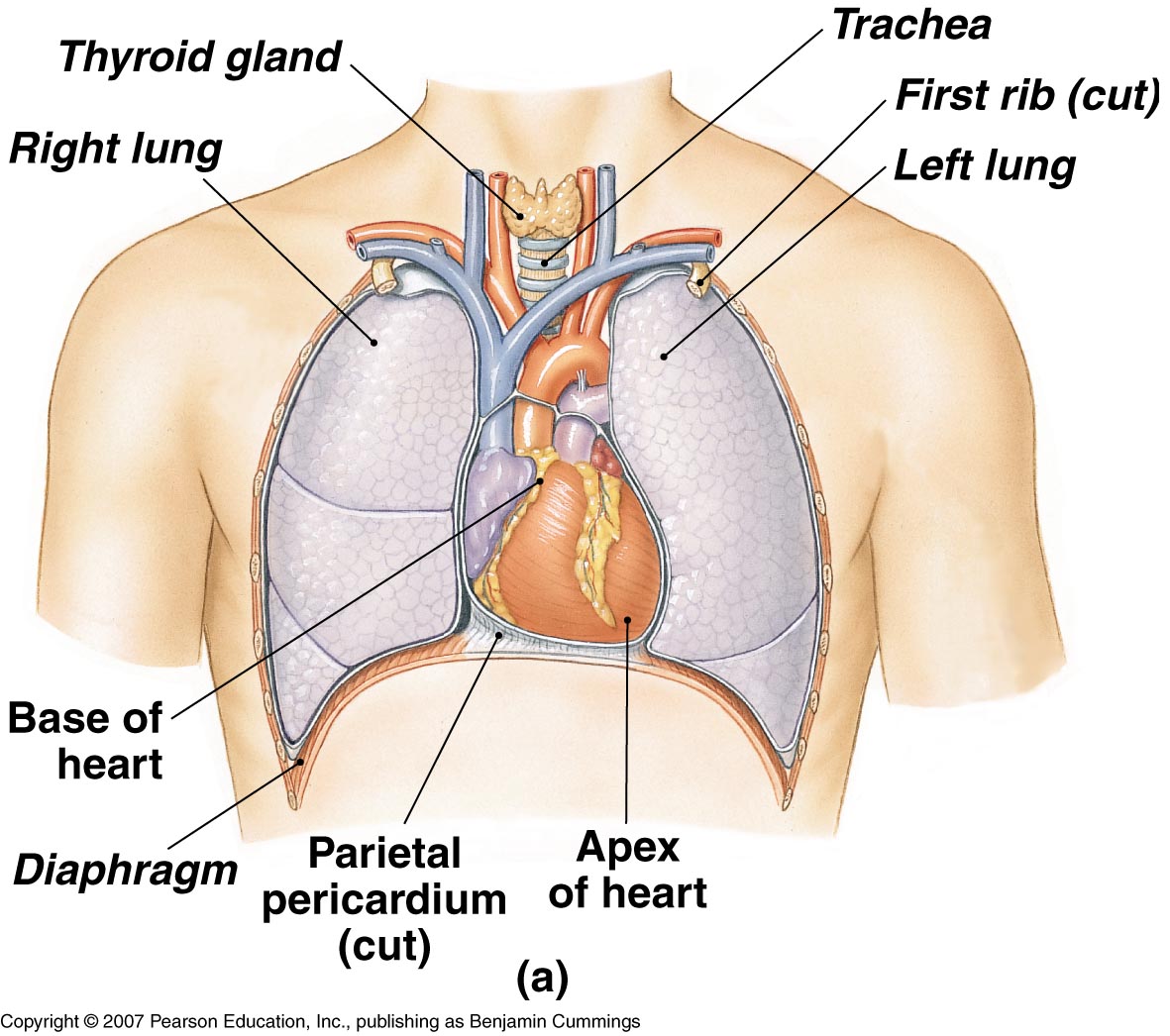 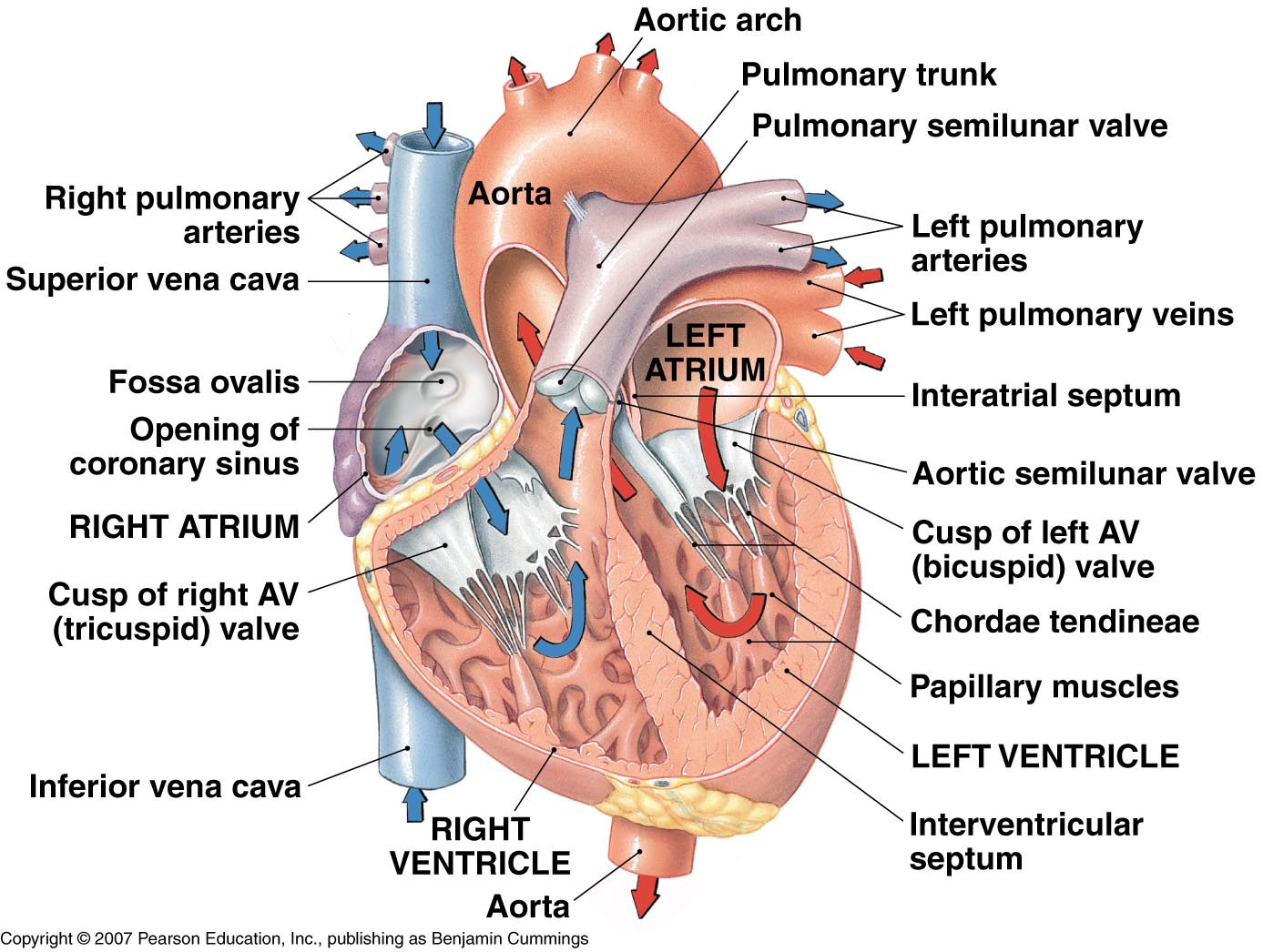 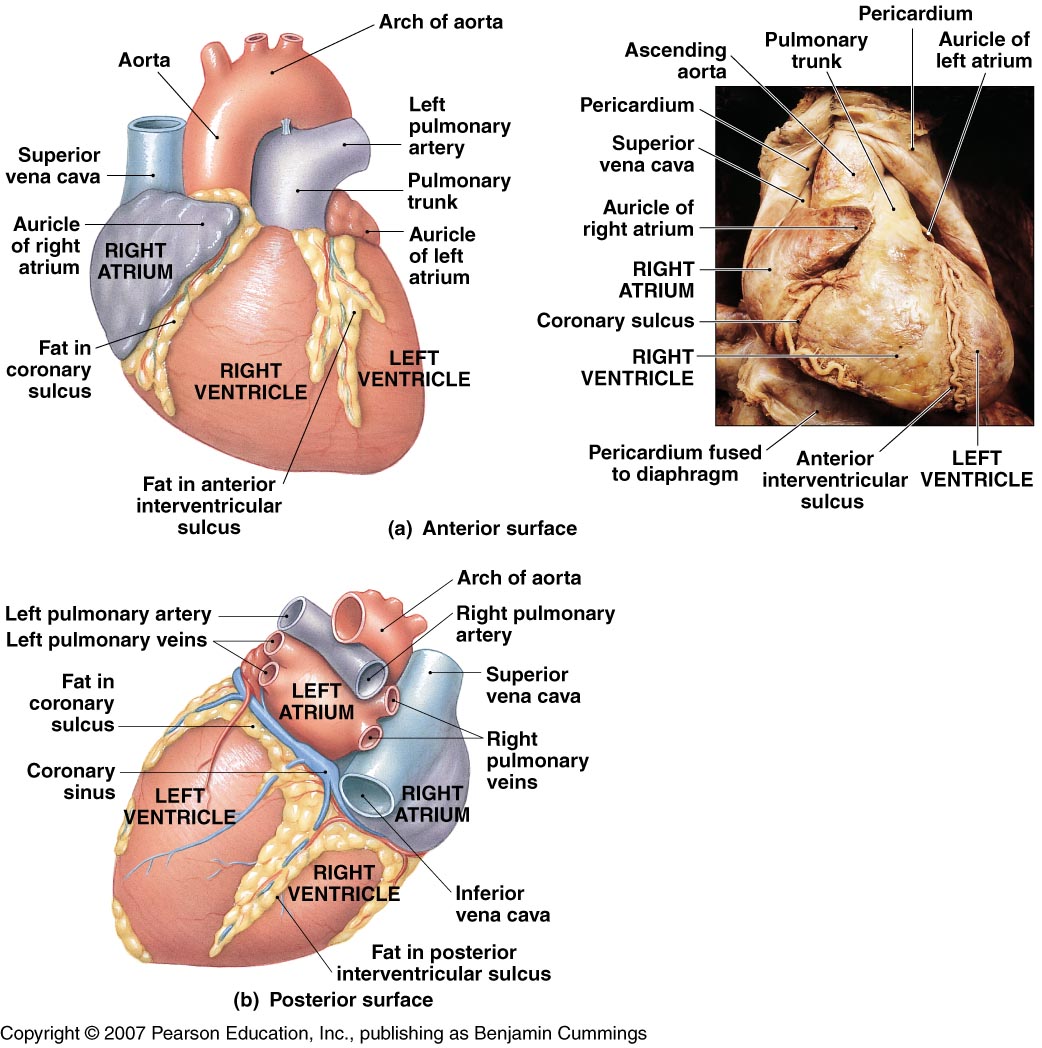 SVC
Interatrial septum
Pulmonary veins
Fossa ovalis
Lt Atrium
Rt Atrium
Pectinate muscles
Bicuspid (mitral) valve
Coronary sinus (opening)
Chordae tendoneae
Tricuspid valve
Papillary muscle
Chordae tendoneae
Papillary muscle
Oxygenated blood
IVC
Deoxygenated blood
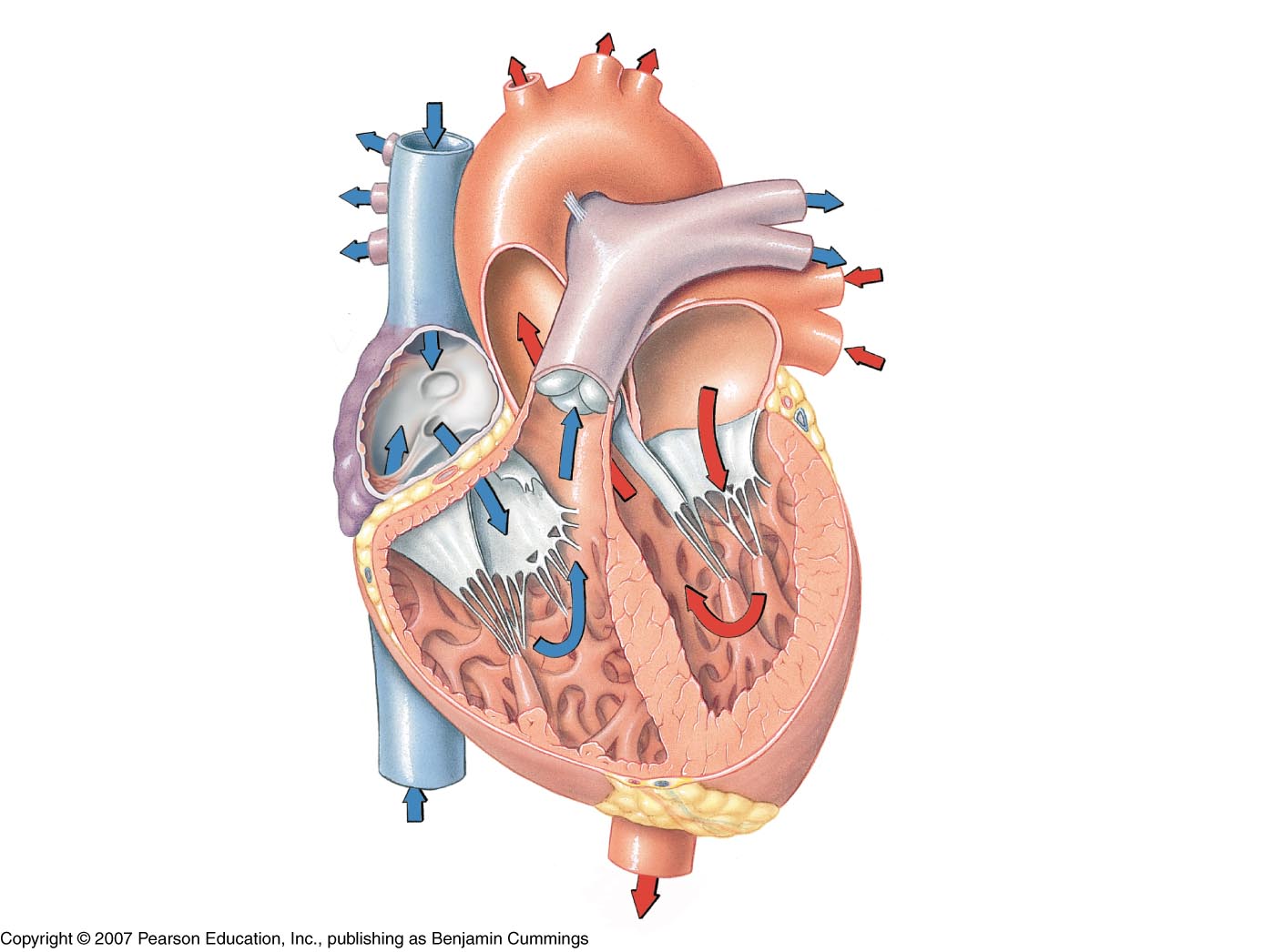 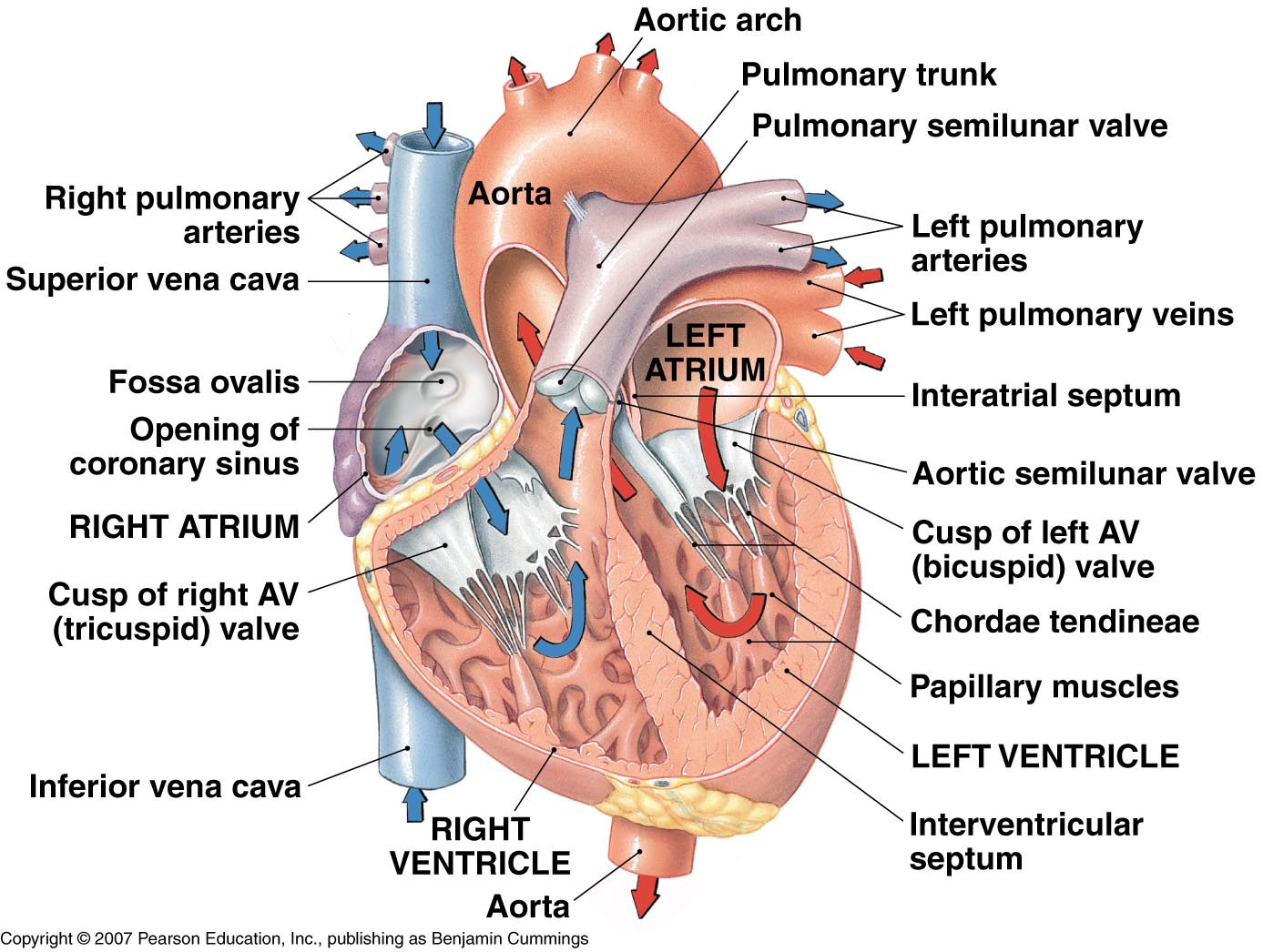 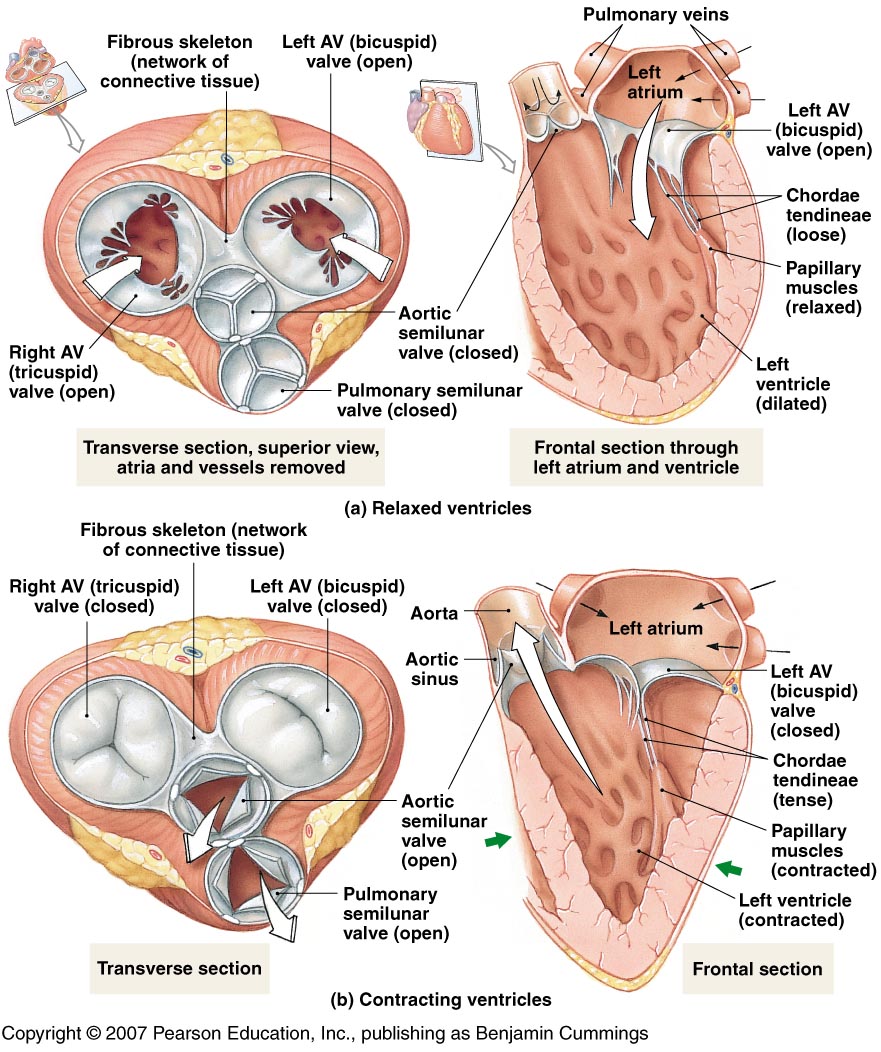 Atrioventricular  (AV) valves
 Tricuspid
 Bicuspid
Left subclavian artery
Left common carotid artery
Ligamentum arteriosum
Brachiocephalic trunk
Aorta
Pulmonary artery
Pulmonary trunk
Pulmonary semilunar valve
Aortic semilunar valve
Trabeculae carneae
Lt ventricle
Rt ventricle
Interventricular septum
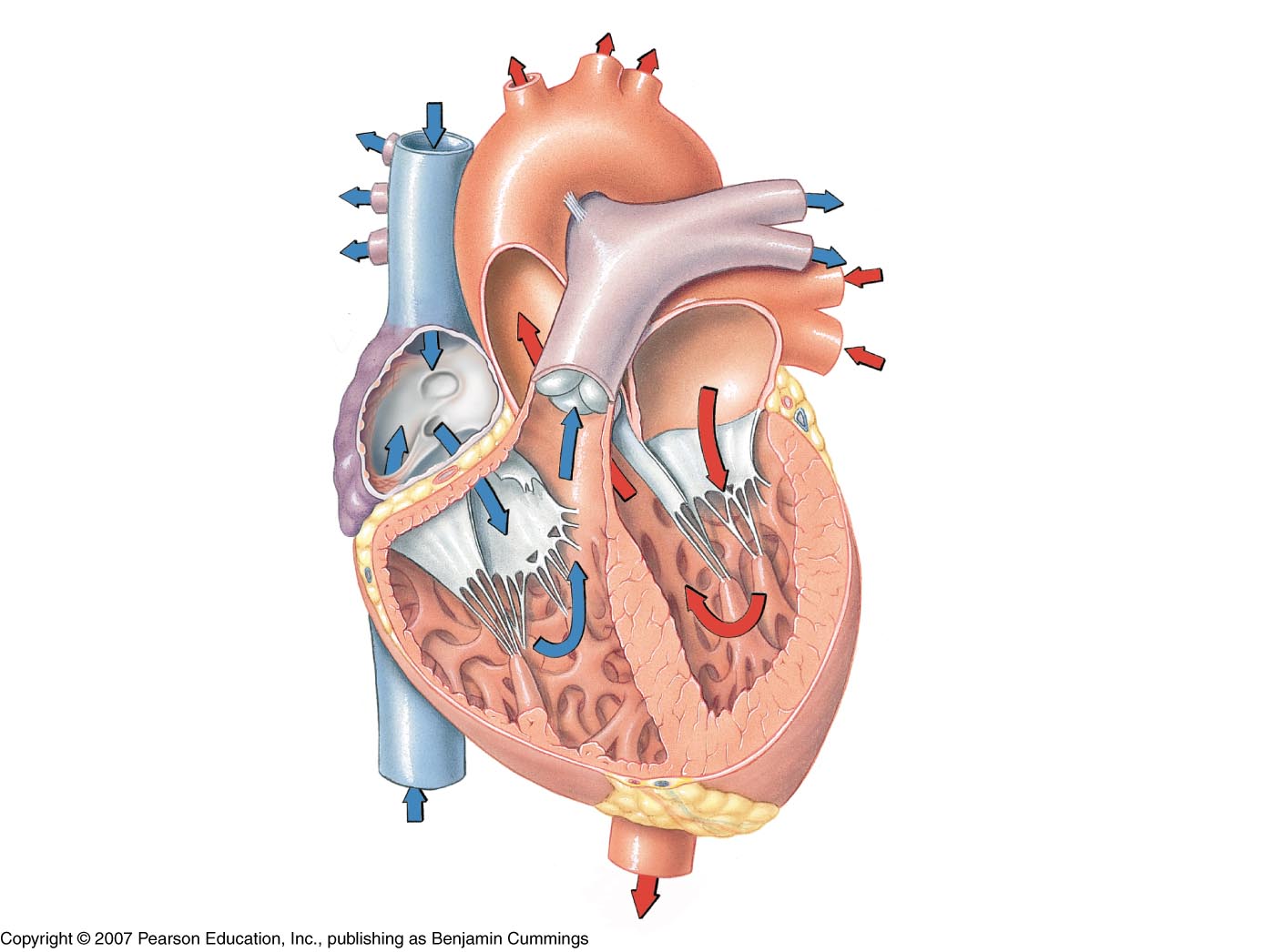 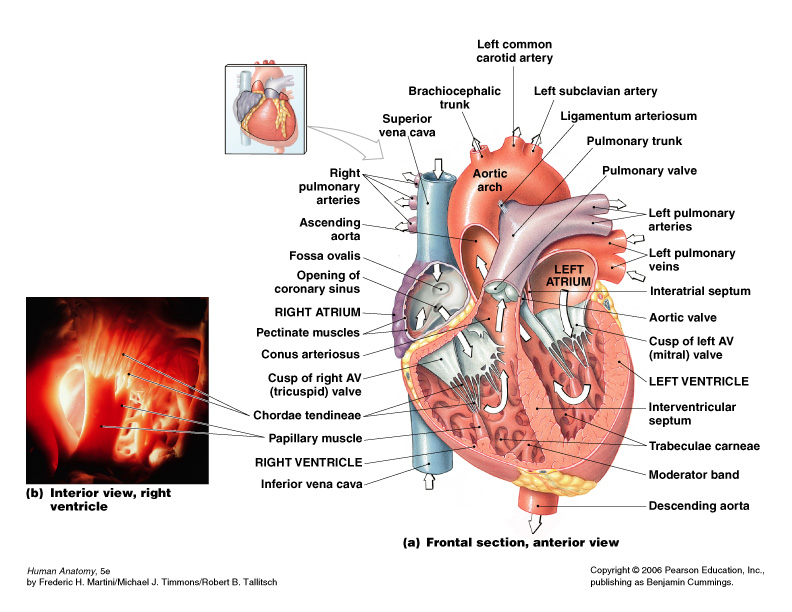 Internal Anatomy of the Heart
Chambers of the heart
Right & left atrium
Separated by the interatrial septum
Right & left ventricle
Separated by the interventricular septum
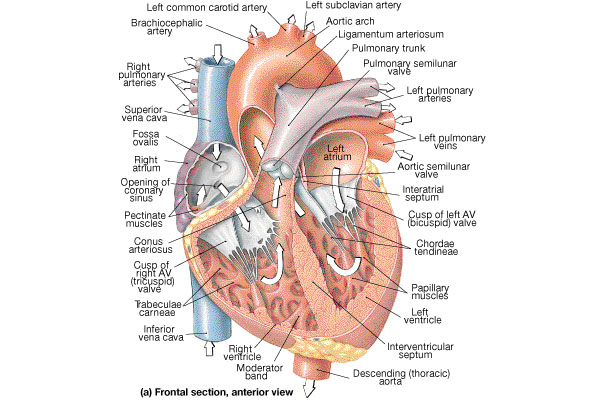 Human Anatomy, 3rd edition
Prentice Hall, © 2001
Structure of the Heart Wall
Epicardium = “upon the heart” = visceral pericardium
Dense fibrous connective tissue
Myocardium is the middle layer
Cardiac muscle
Endocardium = “inside the heart”
Simple squamous epithelium
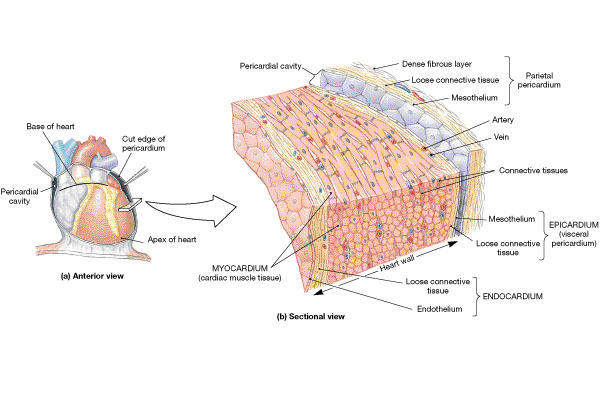 Human Anatomy, 3rd edition
Prentice Hall, © 2001
The Great Vessels
Superior & inferior vena cava
Return blood from body to right atrium
Coronary Sinus
Returns blood from heart wall to right atrium
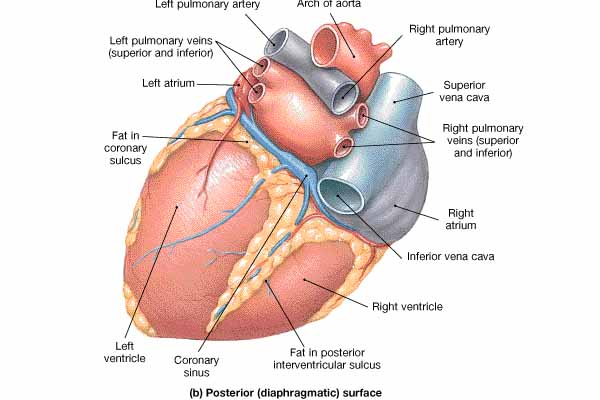 Human Anatomy, 3rd edition
Prentice Hall, © 2001
The Great Vessels
Pulmonary veins
Return blood (oxygenated) from lungs to left atrium
Aorta
Takes blood from left ventricle to body
Pulmonary artery
Takes blood (deoxygenated) from right ventricle to lungs
Human Anatomy, 3rd edition
Prentice Hall, © 2001
The End
The End
74